Особенности организации и проведения областного конкурса методических разработок профориентационного содержания «ПРОФориентир - 2018»
Понамарева Елена Владимировна, методист 
центра профориентации и постинтернатного сопровождения  ГБУ ДПО «КРИРПО»
2
Задачи конкурса «ПРОФориентир  –  2018»
изучение и обобщение педагогического опыта в сфере использования профориентационных технологий, в том числе с использованием ИКТ, направленных на трудоустройство выпускников, взаимодействие ДОО, ПОО, ООВО с ООО, социальными партнерами;
популяризация и внедрение в педагогическую практику лучших проектов, методических разработок в области профориентации воспитанников и обучающихся;
развитие профессиональных компетенций педагогов образовательных организаций разных типов в области разработки и реализации профориентационных мероприятий, проектов; 
повышение престижа рабочих профессий.
3
«ПРОФориентир – 2018»
Приказ ДОиН КО от 27.06.2018 № 1146
Прием конкурсных работ: 01.09 – 04.10.2018 г.
Подведение итогов: 06 декабря 2018 г. 
(в ГБУ ДПО «КРИРПО»)
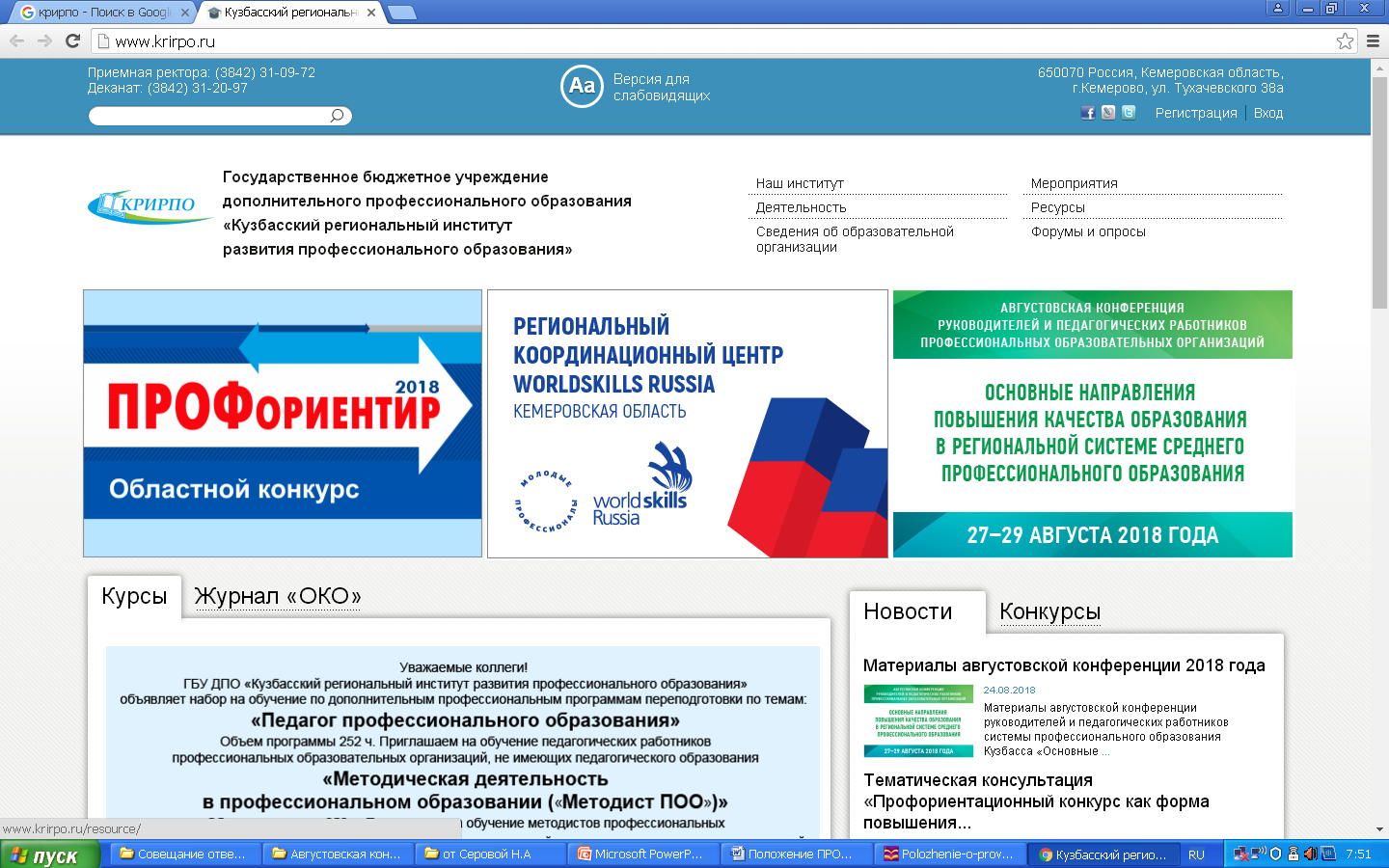 4
«ПРОФориентир  –  2018»
Ознакомление с Положением о конкурсе на сайте ГБУ ДПО «КРИРПО» http://www.krirpo.ru/ 
Подготовка конкурсной работы в соответствии с Положением.
Проверка работы в сервисе http://www.antiplagiat.ru/ (по желанию)
Заполнение заявки (скачать на сайте ГБУ ДПО «КРИРПО»).
Регистрация на сайте ГБУ ДПО «КРИРПО».
Отправка работы и заявки на адрес konkurs_cpips@mail.ru
5
«ПРОФориентир – 2018»
«Профориентация он-лайн»: профориентационная страница или раздел сайта образовательной организации.
«Лучшее мероприятие для обучающихся/воспитанников»: методические разработки мероприятий.
«Наставник в профориентации»: описание деятельности наставника в форме проекта. 
«Социальное партнерство в профориентации»: совместные программа, проект, методическая разработка мероприятия.
«Профориентационный плакат»
6
Номинация «Профориентация он-лайн»
7
Номинация «Лучшее мероприятие для обучающихся/воспитанников»
8
Структура методической разработки
Название профориентационного мероприятия
Форма мероприятия
Аудитория (категория, возраст)
Цель
Задачи
Оборудование, время проведения
Структура мероприятия (этапы)
Содержание этапов
Результативность (в соответствии с задачами)
 Построение перспективы, дача домашнего задания

При использовании дополнительных источников в конце разработки необходим список литературы и ссылки на источники по тексту. При наличии анкет, тестов, памятки, таблиц и других материалов можно вынести их в приложение.
9
Профориентационная презентация« Взгляд в будущее» (7-Й КЛАСС)
Цель мероприятия: расширить  знания  обучающихся  о профессиях, которые окружают их ежедневно, задуматься о своем профессиональном будущем.
Задачи: 
1.Актуализация знаний о представителях разных профессий и личное участие в формирование своего будущего.
2. Создание условий для правильного выбора будущей профессии.
3.Развитие воображения, мышления, памяти, творческих способностей.
Пример задания:
(Появляется ученица  в костюме повара …)
 Они готовят нам в столовой,
Компоты варят, суп перловый...
Кто на работе в шесть утра?
Конечно, наши... (повара)
10
Методическая разработка к игре «Своя игра среди профессий» (интеллектуальный марафон) (5-6 кл.)
Цель и задачи
	Цель – создание условий для формирования у учащихся представлений о мире профессий.
	Задачи: 
Создание условий для интеллектуального, нравственного и эмоционального самовыражения личности учащегося;
Развитие любознательности и познавательного интереса учащихся;
Формирование представлений о профессиях;
Знакомство с многообразием мира профессий;
Создание условия для осознания учащимися ценности и важности профессий.
11
Внеклассное мероприятие «Профессии на страже экологии» (5-6КЛ.)
Цель: формирование у школьников представления о многообразии профессий, связанных с экологией.
Задачи:
расширять представление подростков о различных профессиях;
прививать интерес у учащихся к миру профессий;
развивать творческие и коммуникационные способности
12
Номинация «Наставник в профориентации»
13
Номинация «Наставник в профориентации»
описание взаимодействия «наставник–наставляемый», например:
«педагог - обучающийся», 
«опытный педагог – молодой специалист»,
«специалист на предприятии – выпускник» и т.д.

Пример  1

Пример 2
14
Номинация «Социальное партнерство в профориентации»
15
Номинация «Профориентационный плакат»
16
Номинация «Профориентационный плакат»
изобразительный плакат: плакат, содержащий рисунок,  фотографию, монтаж или какое-нибудь специальное изображение с небольшим пояснительным текстом или без текста.
ГОСТ  7.60 – 2003. п.3.2.3.5.4.

Плакат – настенный лист – крупный рисунок с пояснительным агитационным, рекламным или учебным текстом.
 Толковый	 словарь русского языка С. И. Ожегов

Плака́т (нем. Plakat от фр. placard - объявление, афиша, от plaquer - налепить, приклеивать)  -  наборно-шрифтовое или художественно-иллюстративное листовое крупноформатное печатное тиражное издание, содержащее в наглядно-компактном виде информацию рекламного, агитационно-пропагандистского, инструктивно-методического, учебного и другого характера. Плакат содержит броские изображение и заголовок или призыв. В современном дизайне плакат воспринимается как «сведённое в чёткую визуальную формулу сообщение, предназначенное современнику для выводов и конкретных действий».
 Википедия
17
18
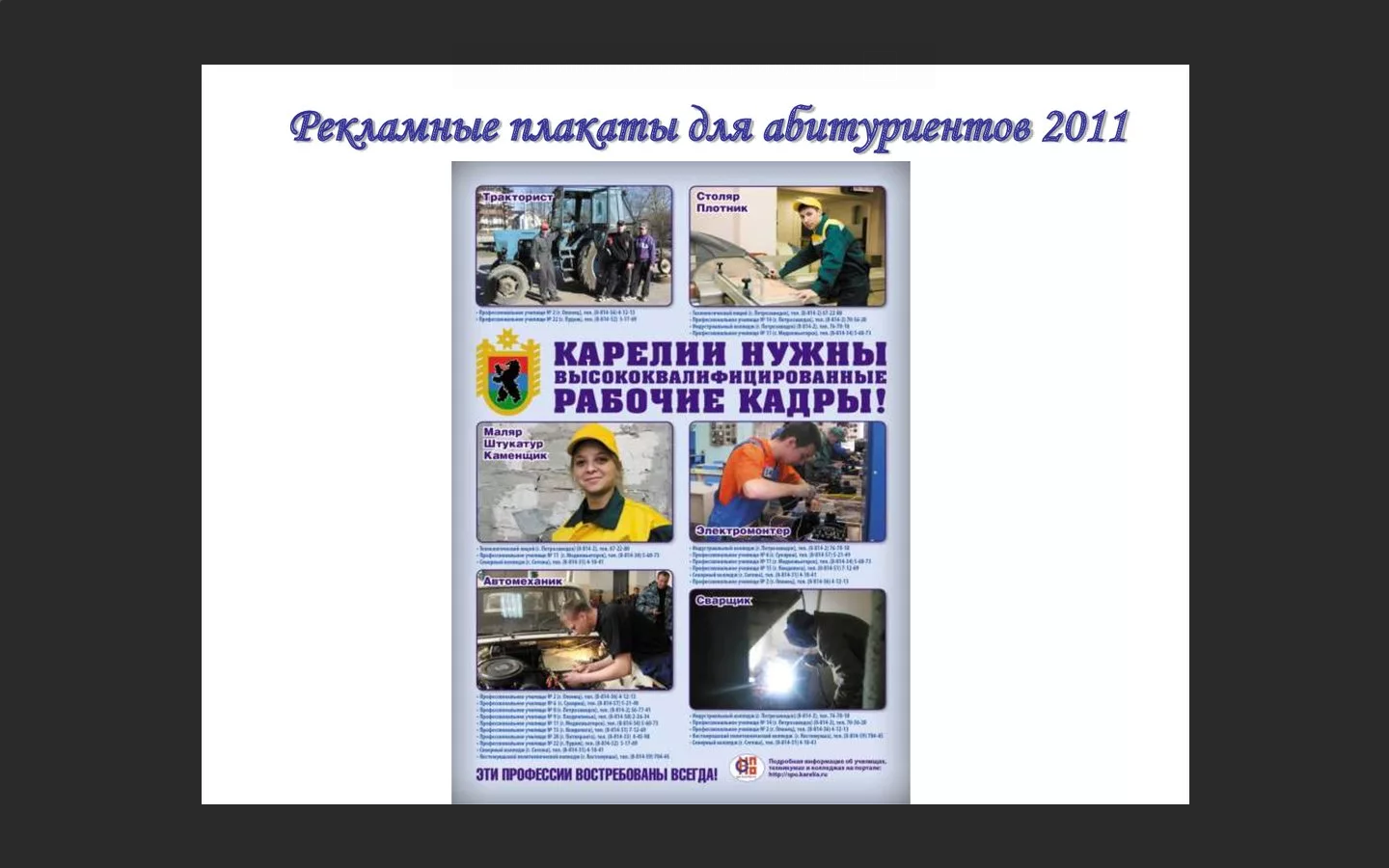 19
20
21
22
«Профессия, которую я выбираю»СРОКИ
23
«Профессия, которую я выбираю»номинации:
24
«Профессия, которую я выбираю»
Моя профессиональная жизнь
25
«Профессия, которую я выбираю»
Инфографика по профессиям
26
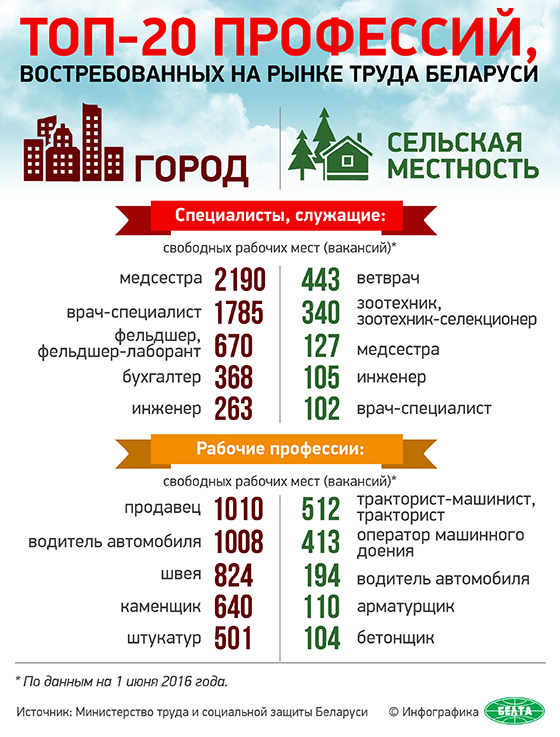 https://www.google.ru/url?sa=i&rct=j&q=&esrc=s&source=images&cd=&cad=rja&uact=8&ved=2ahUKEwiZ0Ii-6YTdAhXLFZoKHZdIBgkQjB16BAgBEAQ&url=http%3A%2F%2Finfosurfing.ru%2F1447-professii-budushhego%2F&psig=AOvVaw10Z6dXE6F61fnwJrcJZW0y&ust=1535170180853441
http://www.nashkraj.by/2016/08/infografika-top-20-professij-vostrebovannyx-na-rynke-truda-belarusi/
27
«Профессия, которую я выбираю»
Дети учат детей
28
«Профессия, которую я выбираю»
Интервью с высококлассным специалистом
29
«Профессия, которую я выбираю»
Все профессии важны